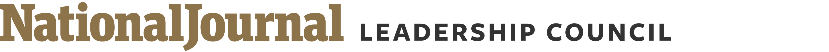 REPUBLICAN FACTIONS
Opposing factions in the Republican Party threaten to impede its ability to form a majority in the House
If Dems maintain unity, GOP can only lose 23 votes
More conservative caucuses
Freedom Caucus (~30 members)
Farthest-right group of Republicans
Chair, Mark Meadows (R-NC11)
House Liberty Caucus (~35 members)
Libertarian wing of the Republican party
Chair, Justin Amash (R-MI03)
Republican Study Committee (~170 members)
Strong conservatives, limited spending and traditional values
Chair, Mark Walker (R-NC06)
Freedom Caucus
Moderate Republicans
Tuesday Group
Vacancies
Majority line (218)
Moderate caucuses

Tuesday Group (~50 members)
Moderate fiscal conservatism and more socially liberal
Co-chairs, Charlie Dent (R-PA15), Elise Stefanik (R-NY21)
Tom MacArthur (R-NJ03) recently resigned as co-chair after the contentious AHCA vote
Republican Main Street Partnership (65 representatives, 4 senators)
More centrist, attempts to form bipartisan initiatives
Chair, Amory “Amo” Houghton (R-NY29, retired)
Whip stats (no vacancies)
Republicans hold a 47-seat lead
A majority requires 218 votes (if all members cast a ballot)
Sources: National Journal Research, 2017.
June 21, 2017  |  Daniel Stublen